KAPPAS - Utvärdering av högskolestuderandes inlärningsresultat i Finland
15.2.2019
Bakgrund
Högsskolestudiernas mål är att stödja  
utvecklingen av studerandes expertis inom det egna området,
inlärningen av grundläggande kunskaper och färdigheter inom utbildningsområdet samt 
inlärningen av generiska färdigheter och arbetslivsberedskap.
Högskolestudierna stödjer inte alltid utvecklingen av de generiska färdigheterna (Arum & Roksa, 2011; Badcock et al., 2011).
En del studerande har svårigheter med att uttrycka svåra fenomen med egna ord, svårigheter i argumentering, i att utvärdera information och i att dra slusatser (t.ex. Arum & Roksa, 2011; Hyytinen et al., 2015).
5.3.2019
Koulutuksen tutkimuslaitos - Finnish Institute for Educational Research
Vad är generiska färdigheter och vad behövs de till?
Vad är?
Termen avser allmänna färdigheter med vars hjälp utbildningsspecifika kunnandet kan tas i bruk (Hyytinen et al., 2018).
Oftast anses höra till bl.a. kommunikationsfärdigheter, färdigheter i interaktion och kritiskt tänkande (inklusive analys av information, problemlösning & argumentering).
Vad behövs de till?
Vid inlärningen av kunskaper och färdigheter inom vetenskapen (Hyytinen et al., 2018; Utriainen et al., 2017).
Vid inlärning som siktar mot kvalitet och förståelse (Tuononen et al., 2019a).
Vid uppbyggnaden av expertisen inom det egna området eftersom de generiska färdigheterna är de centrala färdigheterna inom arbetslivet  (Tuononen et al., 2017, 2019b; Virtanen & Tynjälä, 2018).
5.3.2019
Koulutuksen tutkimuslaitos - Finnish Institute for Educational Research
Kappas-studiens mål
Studiens mål är att undersöka 
på vilken nivå högskolestudernadenas allmänna eller generiska kunskaper ligger och 
hur kunskaperna utvecklas under högskolestudier samt 
hurdana skillnader och likheter i utbildningsområdena man kan identifiera bland studerandes generiska färdigheter

De allmänna färdigheterna definieras här som  
analytisk resonemang och utvärdering (hur den studerande kan identifiera svagheter och styrka i alternativa argument samt hur hen kan skilja på tillförlitliga källor från otillförlitliga),
problemlösning (hur den studerande kan identifiera problemet och lösa det på goda grunder),
att skriva argumenterande text (textens övertygelse och argumentets helhet; hur logiskt och tydligt svaret är uppbyggt)
språkriktighet
5.3.2019
Koulutuksen tutkimuslaitos - Finnish Institute for Educational Research
De som koordinerar och genomför studien
5.3.2019
Koulutuksen tutkimuslaitos - Finnish Institute for Educational Research
Deltagande högskolor
5.3.2019
Koulutuksen tutkimuslaitos - Finnish Institute for Educational Research
Förberedelser (10/2018–5/2019)
Granskning av (CLA+ International) översättningarna (10–12/2018)
Öppen fråga (kunskapsuppgift)
Flervalsfrågor (25 frågor)
Bakgrundsenkät (~17+20 frågor)
Översättningarna (finska och finlandssvenska) 
Förberedelse och granskning av den elektroniska testmiljön (1–2/2019)
Kognitiva laboratorier (2–5/2019)
Testning av förståelsen av översättningarna; medtoden för att tänka högt
24 st á 2 h
Högskola – universitet, finsk- och svenskspråkiga studerande & de som startar för att genomföra lägre högskoleexamen & studenter vid slutskedet av sina studier
5.3.2019
Koulutuksen tutkimuslaitos - Finnish Institute for Educational Research
Förberedelser inför insamling av materialet (5/2019–12/2019)
Val av deltagande studerande och ’rekrytering’ (5–8/2019)
Påbörjande studerande (n = 100/högskola) och studerande som siktar till lägre högskoleexamen (n = 100/högskola) 
Sampel: 
Nationell representativitet per utbildningsområde 
Samlar grupper istället för enskilda studerande 
Strävar efter att ta hänsyn till högskolornas önskemål om valet av utbildningsområdena 
Att motivera deltagarna 
Utbildning av kontakpersonerna i högskolorna (6–8/2019)
5.3.2019
Koulutuksen tutkimuslaitos - Finnish Institute for Educational Research
Testningen (9–12/2019)
Testning (9–12/2019)
Övervakat testtillfälle pågår i ca. två timmar 
Görs med datorer
De nya studerande förväntas göra testet som en del av orienteringsveckan eller eventuellt senare som en del av någon kurs
Studenterna som är vid slutet av sina studier t.ex. som en del av sina lägre högskoleexamens studier 
Högskolorna ansvarar för testgenomförandet 
Salar och datorer (testet kan också göras med den egna bärbara datorn) 
Övervakning och teknisk stöd på plats 
Högskolornas kontaktpersoner utbildas för genomförandet av testerna  
De som ansvarar för det nationella genomförandet (Pedagogiska forskningsinstitutet och Centret för universitetspedagogik) och den internationella koordinatorn (CAE) erbjuder stöd om det uppstår problem under testgenomförandet.
5.3.2019
Koulutuksen tutkimuslaitos - Finnish Institute for Educational Research
Poängsättningen, analys och rapportering (2020)
Poängsättningen
Varje kunskapsuggift poängsätts av två 2 poängsättare 
Matris för bedömningen, 1–6 poäng/uppgift
Poängsättarna utbildas för sin uppgift
En ledare för poängsättningen övervakar poängsättningen
Analys
CAE genomför analyserna
Nationella extra analyser bestäms senare
Analysenhet högskola
Rapportering
Den studerande får sina resultat och ”en badge”
Högskolorna får rapport med feedback 
Nationell rapport 
Vetenskapliga artiklar
5.3.2019
Koulutuksen tutkimuslaitos - Finnish Institute for Educational Research
Feedback till de enskilda studerande och en elektronisk ”badge”
Varje testdeltagare får veta hur hen lyckades med testet i jämförelse med andra testdeltagare i den egna högskolan och alla testdeltagare i Finland.
Den studerande får också ett elektronisk diplom (eng. CLA+ badge) om hur bra hen behärskar de generiska färdigheterna.
Alla referensvärden är anonyma och den studerande kan således inte identifiera andra deltagare i feedbacken.
Den studerande kan välja om hen vill inkludera sina resultat av de generiska färdigheter i sin CV.
5.3.2019
Koulutuksen tutkimuslaitos - Finnish Institute for Educational Research
Exempel på feedback till deltagarna
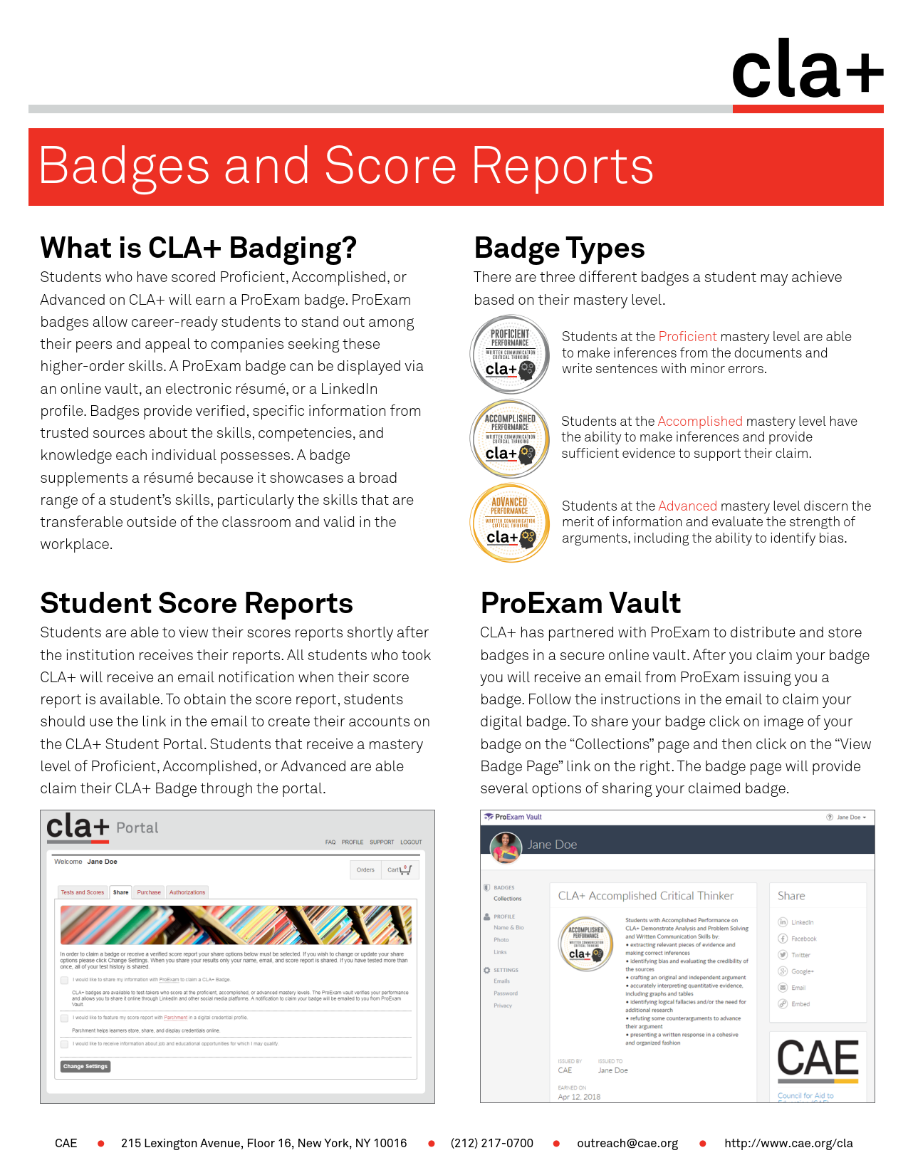 5.3.2019
Koulutuksen tutkimuslaitos - Finnish Institute for Educational Research
Rapport till de enstaka högskolorna
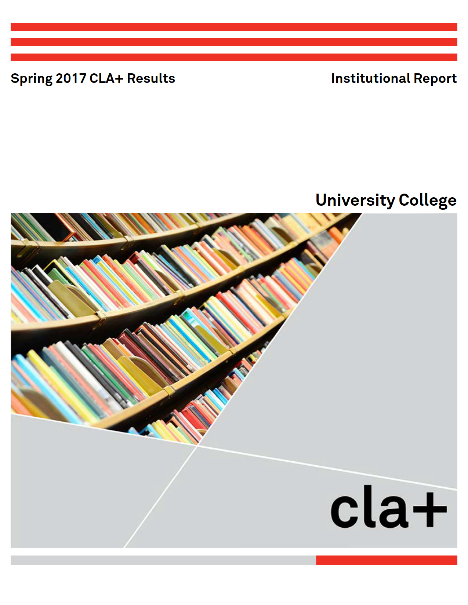 Varje deltagande högskola får en rapport om de egna studerandes nivå i de generiska färdigheterna.
Syftet med resultaten som redovisas i rapporten  är att utveckla utbildningen och undervisningen i högskolan.
Resultaten rapporteras så att högskolan får endast veta sina egna resultat – alla referensvärden presenteras anonymt.
5.3.2019
Koulutuksen tutkimuslaitos - Finnish Institute for Educational Research
Mer information om studien
Specialforskare  Jani Ursin (projektledare)
jani.p.ursin@jyu.fi
tel. 0503030811

Universitetslektor Heidi Hyytinen (biträdande projektledare)
heidi.m.hyytinen@helsinki.fi
tel. 0294120656

webbsidor:
https://ktl.jyu.fi/fi/hankkeet/kappas/svenska
5.3.2019
Koulutuksen tutkimuslaitos - Finnish Institute for Educational Research
Källor
Arum, R., & Roksa, J. (2011). Academically adrift. Limited learning on college campuses. Chicago: The University of Chicago Press.
Badcock, P.B.T., Pattison, P. E., & Harris, K-L. (2010) Developing generic skills through university study: a study of arts, science and engineering in Australia. Higher Education, 60(4): 441–458. 
Hyytinen, H., Nissinen, K., Ursin, J., Toom, A., & Lindblom-Ylänne, S. (2015). Problematising the equivalence of the test results of performance-based critical thinking tests for undergraduate students. Studies in Educational Evaluation, 44, 1–8. https://doi.org/10.1016/j.stueduc.2014.11.001.
Hyytinen, H., Löfström, E., & Lindblom-Ylänne, S. (2017). Challenges in argumentation and paraphrasing among beginning students in educational science. Scandinavian Journal of Educational Research, 61, 411–429. https://doi.org/10.1080/00313831. 2016.1147072.
Hyytinen, H., Toom, A., & Postareff, L. (2018). Unraveling the complex relationship in critical thinking, approaches to learning and self-efficacy beliefs among first-year educational science students. Learning and Individual Differences, 67, 132–142.
Utriainen, J., Marttunen, M., Kallio, E., & Tynjälä, P. (2016). University applicants' critical thinking skills: The case of the Finnish educational sciences. Scandinavian Journal of Educational Research. https://doi.org/10.1080/00313831.2016.1173092.
Virtanen, A., & Tynjälä, P. (2018). Factors explaining the learning of generic skills: a study of university students’ experiences. Teaching in Higher Education, DOI:10.1080/13562517.2018.1515195 
Tuononen,T., Parpala, A. & Lindblom-Ylänne, S. (2019a). Complex interrelations between academic competences and students' approaches to learning - Mixed-methods study. Manuscript submitted for publication. 
Tuononen, T., Parpala, A. & Lindblom-Ylänne, S. (2019b). Graduates’ evaluations of usefulness of university education, and early career success – A longitudinal study of the transition to working life. Assessment and Evaluation in Higher Education.https://doi.org/10.1080/02602938.2018.1524000 
Tuononen, T., Parpala, A. & Lindblom-Ylänne, S. (2017). The transition from university to working life - An exploration of graduates perceptions of their academic competences. In  Higher Education Transitions -Theory and Research. Kyndt, E. Donche, V., Trigwell, K. & Lindblom-Ylänne, S. (eds.) Routledge:Taylor & Francis Group, 238-253.
5.3.2019
Koulutuksen tutkimuslaitos - Finnish Institute for Educational Research